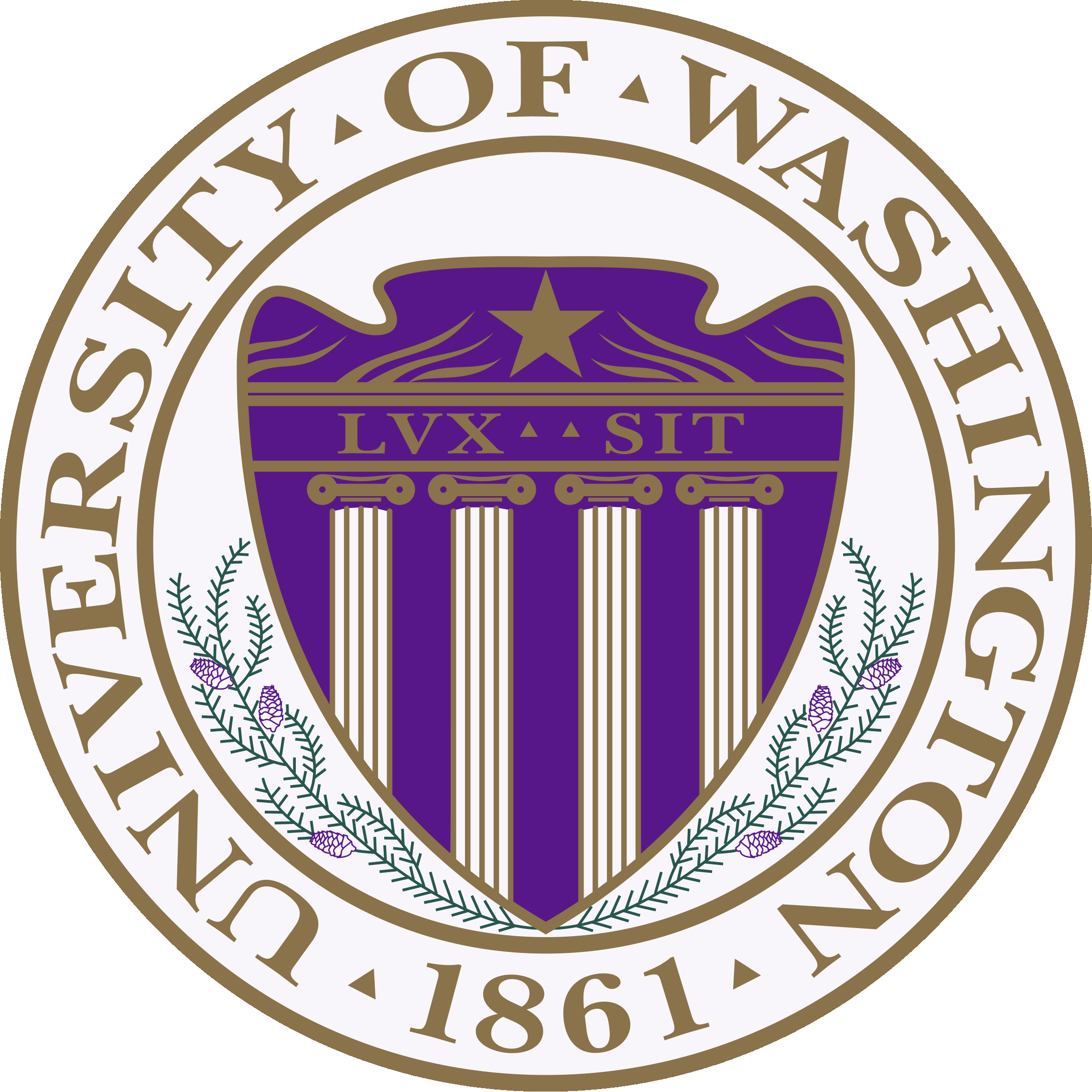 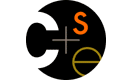 CSE332: Data AbstractionsLecture 23: Data Races and Memory ReorderingDeadlock Readers/Writer LocksCondition Variables
Dan Grossman
Spring 2012
Outline
Done:
Programming with locks and critical sections
Key guidelines and trade-offs

Now: The other basics an informed programmer needs to know

Why you must avoid data races (memory reorderings)
Another common error: Deadlock
Other common facilities useful for shared-memory concurrency
Readers/writer locks
Condition variables, or, more generally, passive waiting
Spring 2012
CSE332: Data Abstractions
2
Motivating memory-model issues
Tricky and surprisingly wrong unsynchronized concurrent code
class C {
  private int x = 0;
  private int y = 0;

  void f() {
    x = 1;
    y = 1;
  }
  void g() {
    int a = y;
    int b = x;
    assert(b >= a);
  }   
}
First understand why it looks like the assertion cannot fail:

Easy case:  call to g ends before any call to f starts

Easy case: at least one call to f completes before call to g starts

If calls to f and g interleave…
Spring 2012
CSE332: Data Abstractions
3
Interleavings
There is no interleaving of f and g where the assertion fails
Proof #1: Exhaustively consider all possible orderings of access to shared memory (there are 6)
Proof #2: If !(b>=a), then a==1 and b==0.  But if a==1, then y=1 happened before a=y.  Because programs execute in order:	a=y happened before b=x and x=1 happened before y=1.So by transitivity, b==1.  Contradiction.
Thread 1: f
Thread 2: g
int a = y;

int b = x;

assert(b >= a);
x = 1;

y = 1;
Spring 2012
CSE332: Data Abstractions
4
Wrong
However, the code has a data race
Two actually
Recall: data race: unsynchronized read/write or write/write of same location

If code has data races, you cannot reason about it with interleavings!
That is simply the rules of Java (and C, C++, C#, …)
(Else would slow down all programs just to “help” programs with data races, and that was deemed a bad engineering trade-off when designing the languages/compilers/hardware)
So the assertion can fail

Recall Guideline #0: No data races
Spring 2012
CSE332: Data Abstractions
5
Why
For performance reasons, the compiler and the hardware often reorder memory operations
Take a compiler or computer architecture course to learn why
Thread 2: g
Thread 1: f
int a = y;

int b = x;

assert(b >= a);
x = 1;

y = 1;
Of course, you cannot just let them reorder anything they want
Each thread executes in order after all!
Consider: x=17; y=x;
Spring 2012
CSE332: Data Abstractions
6
The grand compromise
The compiler/hardware will never perform a memory reordering that affects the result of a single-threaded program

The compiler/hardware will never perform a memory reordering that affects the result of a data-race-free multi-threaded program

So: If no interleaving of your program has a data race, then you can forget about all this reordering nonsense: the result will be equivalent to some interleaving

Your job: Avoid data races
Compiler/hardware job: Give illusion of interleaving if you do your job
Spring 2012
CSE332: Data Abstractions
7
Fixing our example
Naturally, we can use synchronization to avoid data races
Then, indeed, the assertion cannot fail
class C {
  private int x = 0;
  private int y = 0;
  void f() {
    synchronized(this) { x = 1; }
    synchronized(this) { y = 1; }
  }
  void g() {
    int a, b;
    synchronized(this) { a = y; }
    synchronized(this) { b = x; }
    assert(b >= a);
  }   
}
Spring 2012
CSE332: Data Abstractions
8
A second fix
Java has volatile fields: accesses do not count as data races 
Implementation: slower than regular fields, faster than locks
Really for experts: avoid them; use standard libraries instead
And why do you need code like this anyway?
class C {
  private volatile int x = 0;
  private volatile int y = 0;
  void f() {
    x = 1;
    y = 1;
  }
  void g() {
    int a = y;
    int b = x;
    assert(b >= a);
  }   
}
Spring 2012
CSE332: Data Abstractions
9
Code that is wrong
Here is a more realistic example of code that is wrong
No guarantee Thread 2 will ever stop 
But honestly it will “likely work in practice”
class C {
  boolean stop = false;
  void f() {
    while(!stop) {
      // draw a monster
    }
  }
  void g() {
    stop = didUserQuit();
  }   
}
Thread 1:  f()
Thread 2:  g()
Spring 2012
CSE332: Data Abstractions
10
Outline
Done:
Programming with locks and critical sections
Key guidelines and trade-offs

Now: The other basics an informed programmer needs to know

Why you must avoid data races (memory reorderings)
Another common error: Deadlock
Other common facilities useful for shared-memory concurrency
Readers/writer locks
Condition variables
Spring 2012
CSE332: Data Abstractions
11
Motivating Deadlock Issues
Consider a method to transfer money between bank accounts
class BankAccount {
  …
  synchronized void withdraw(int amt) {…}
  synchronized void deposit(int amt) {…}
  synchronized void transferTo(int amt,  
                               BankAccount a) {
    this.withdraw(amt);
    a.deposit(amt);
  }  
}
Notice during call to a.deposit, thread holds two locks
Need to investigate when this may be a problem
Spring 2012
CSE332: Data Abstractions
12
The Deadlock
Suppose x and y are fields holding accounts
Thread 2: y.transferTo(1,x)
Thread 1: x.transferTo(1,y)
acquire lock for x
do withdraw from x




block on lock for y
acquire lock for y
do withdraw from y

block on lock for x
Time
Spring 2012
CSE332: Data Abstractions
13
Deadlock, in general
A deadlock occurs when there are threads T1, …, Tn such that:
For i=1,..,n-1, Ti is waiting for a resource held by T(i+1)
Tn is waiting for a resource held by T1

In other words, there is a cycle of waiting
Can formalize as a graph of dependencies with cycles bad

Deadlock avoidance in programming amounts to techniques to ensure a cycle can never arise
Spring 2012
CSE332: Data Abstractions
14
Back to our example
Options for deadlock-proof transfer:

Make a smaller critical section: transferTo not synchronized
Exposes intermediate state after withdraw before deposit
May be okay, but exposes wrong total amount in bank

Coarsen lock granularity: one lock for all accounts allowing transfers between them
Works, but sacrifices concurrent deposits/withdrawals

Give every bank-account a unique number and always acquire locks in the same order
Entire program should obey this order to avoid cycles
Code acquiring only one lock can ignore the order
Spring 2012
CSE332: Data Abstractions
15
Ordering locks
class BankAccount {
  …
  private int acctNumber; // must be unique
  void transferTo(int amt, BankAccount a) {
    if(this.acctNumber < a.acctNumber)
       synchronized(this) {
       synchronized(a) {
          this.withdraw(amt);
          a.deposit(amt);
       }}
    else
       synchronized(a) {
       synchronized(this) {
          this.withdraw(amt);
          a.deposit(amt);
       }}
  }
}
Spring 2012
CSE332: Data Abstractions
16
Another example
From the Java standard library
class StringBuffer {
  private int count;
  private char[] value;
  …
  synchronized append(StringBuffer sb) {
    int len = sb.length();
    if(this.count + len > this.value.length)
      this.expand(…);
    sb.getChars(0,len,this.value,this.count);
  }
  synchronized getChars(int x, int, y, 
                        char[] a, int z) {
    “copy this.value[x..y] into a starting at z”
  }
}
Spring 2012
CSE332: Data Abstractions
17
Two problems
Problem #1: Lock for sb is not held between calls to sb.length and sb.getChars 
So sb could get longer
Would cause append to throw an ArrayBoundsException

Problem #2: Deadlock potential if two threads try to append in opposite directions, just like in the bank-account first example

Not easy to fix both problems without extra copying:
Do not want unique ids on every StringBuffer
Do not want one lock for all StringBuffer objects

Actual Java library: fixed neither (left code as is; changed javadoc) 
Up to clients to avoid such situations with own protocols
Spring 2012
CSE332: Data Abstractions
18
Perspective
Code like account-transfer and string-buffer append are difficult to deal with for deadlock

Easier case: different types of objects 
Can document a fixed order among types
Example: “When moving an item from the hashtable to the work queue, never try to acquire the queue lock while holding the hashtable lock”

Easier case: objects are in an acyclic structure
Can use the data structure to determine a fixed order
Example: “If holding a tree node’s lock, do not acquire other tree nodes’ locks unless they are children in the tree”
Spring 2012
CSE332: Data Abstractions
19
Outline
Done:
Programming with locks and critical sections
Key guidelines and trade-offs

Now: The other basics an informed programmer needs to know

Why you must avoid data races (memory reorderings)
Another common error: Deadlock
Other common facilities useful for shared-memory concurrency
Readers/writer locks
Condition variables
Spring 2012
CSE332: Data Abstractions
20
Reading vs. writing
Recall:
Multiple concurrent reads of same memory: Not a problem
Multiple concurrent writes of same memory: Problem
Multiple concurrent read & write of same memory: Problem

So far:
If concurrent write/write or read/write might occur, use synchronization to ensure one-thread-at-a-time

But this is unnecessarily conservative:
Could still allow multiple simultaneous readers!
Spring 2012
CSE332: Data Abstractions
21
Example
Consider a hashtable with one coarse-grained lock
So only one thread can perform operations at a time

But suppose:
There are many simultaneous lookup operations
insert operations are very rare

Note: Important that lookup does not actually mutate shared memory, like a move-to-front list operation would
Spring 2012
CSE332: Data Abstractions
22
Readers/writer locks
A new synchronization ADT: The readers/writer lock

A lock’s states fall into three categories:
“not held” 
“held for writing” by one thread 
“held for reading” by one or more threads

new: make a new lock, initially “not held”
acquire_write: block if currently “held for reading” or “held for writing”, else make “held for writing”
release_write: make “not held”
acquire_read: block if currently “held for writing”, else make/keep “held for reading” and increment readers count
release_read: decrement readers count, if 0, make “not held”
0  writers  1
0  readers
writers*readers==0
Spring 2012
CSE332: Data Abstractions
23
Pseudocode example (not Java)
class Hashtable<K,V> {
  …
  // coarse-grained, one lock for table
  RWLock lk = new RWLock(); 
  V lookup(K key) {
    int bucket = hasher(key);
    lk.acquire_read();
    … read array[bucket] … 
    lk.release_read();
  }
  void insert(K key, V val) {
    int bucket = hasher(key);
    lk.acquire_write();
	  … write array[bucket] … 
    lk.release_write();
  }
}
Spring 2012
CSE332: Data Abstractions
24
Readers/writer lock details
A readers/writer lock implementation (“not our problem”) usually gives priority to writers:
Once a writer blocks, no readers arriving later will get the lock before the writer
Otherwise an insert could starve

Re-entrant? 
Mostly an orthogonal issue
But some libraries support upgrading from reader to writer

Why not use readers/writer locks with more fine-grained locking, like on each bucket?
Not wrong, but likely not worth it due to low contention
Spring 2012
CSE332: Data Abstractions
25
In Java
Java’s synchronized statement does not support readers/writer

Instead, library 
java.util.concurrent.locks.ReentrantReadWriteLock 

Different interface: methods readLock and writeLock return objects that themselves have lock and unlock methods

Does not have writer priority or reader-to-writer upgrading
Always read the documentation
Spring 2012
CSE332: Data Abstractions
26
Outline
Done:
Programming with locks and critical sections
Key guidelines and trade-offs

Now: The other basics an informed programmer needs to know

Why you must avoid data races (memory reorderings)
Another common error: Deadlock
Other common facilities useful for shared-memory concurrency
Readers/writer locks
Condition variables
Spring 2012
CSE332: Data Abstractions
27
Motivating Condition Variables
buffer
producer(s)
enqueue
f
e
d
c
consumer(s)
dequeue
back
front
To motivate condition variables, consider the canonical example of a bounded buffer for sharing work among threads

Bounded buffer: A queue with a fixed size
(Unbounded still needs a condition variable, but 1 instead of 2)

For sharing work – think an assembly line: 
Producer thread(s) do some work and enqueue result objects
Consumer thread(s) dequeue objects and do next stage
Must synchronize access to the queue
Spring 2012
CSE332: Data Abstractions
28
Code, attempt 1
class Buffer<E> {
  E[] array = (E[])new Object[SIZE];
  … // front, back fields, isEmpty, isFull methods
  synchronized void enqueue(E elt) {
    if(isFull())
      ???
    else 
      … add to array and adjust back …
  }
  synchronized E dequeue()
    if(isEmpty())
      ???
    else
      … take from array and adjust front …
  }
}
Spring 2012
CSE332: Data Abstractions
29
Waiting
enqueue to a full buffer should not raise an exception
Wait until there is room

dequeue from an empty buffer should not raise an exception
Wait until there is data

Bad approach is to spin (wasted work and keep grabbing lock)
void enqueue(E elt) {
  while(true) {
    synchronized(this) {
      if(isFull()) continue;
      … add to array and adjust back …
      return;
}}}
// dequeue similar
Spring 2012
CSE332: Data Abstractions
30
What we want
Better would be for a thread to wait  until it can proceed 
Be notified  when it should try again
In the meantime, let other threads run

Like locks, not something you can implement on your own
Language or library gives it to you, typically implemented with operating-system support

An ADT that supports this: condition variable
Informs waiter(s) when the condition that causes it/them to wait has varied

Terminology not completely standard; will mostly stick with Java
Spring 2012
CSE332: Data Abstractions
31
Java approach: not quite right
class Buffer<E> {
  … 
  synchronized void enqueue(E elt) {
    if(isFull())
      this.wait(); // releases lock and waits
    add to array and adjust back
    if(buffer was empty)
      this.notify(); // wake somebody up
  }
  synchronized E dequeue() {
    if(isEmpty())
      this.wait(); // releases lock and waits
    take from array and adjust front
    if(buffer was full)
      this.notify(); // wake somebody up
  }
}
Spring 2012
CSE332: Data Abstractions
32
Key ideas
Java weirdness: every object “is” a condition variable (and a lock)
other languages/libraries often make them separate

wait: 
“register” running thread as interested in being woken up
then atomically: release the lock and block
when execution resumes, thread again holds the lock

notify:
pick one waiting thread and wake it up
no guarantee woken up thread runs next, just that it is no longer blocked on the condition – now waiting for the lock
if no thread is waiting, then do nothing
Spring 2012
CSE332: Data Abstractions
33
Bug #1
synchronized void enqueue(E elt){ 
  if(isFull())
    this.wait(); 
  add to array and adjust back
  …
}
Between the time a thread is notified and it re-acquires the lock, the condition can become false again!
Thread 2 (dequeue)
Thread 1 (enqueue)
Thread 3 (enqueue)
if(isFull())
  this.wait(); 




add to array
take from array
if(was full)   this.notify();
make full again
Time
Spring 2012
CSE332: Data Abstractions
34
Bug fix #1
synchronized void enqueue(E elt) {
  while(isFull())
    this.wait();
  …
}
synchronized E dequeue() {
  while(isEmpty())
    this.wait();
  …
}
Guideline: Always  re-check the condition after re-gaining the lock
In fact, for obscure reasons, Java is technically allowed to notify a thread spuriously  (i.e., for no reason)
Spring 2012
CSE332: Data Abstractions
35
Bug #2
If multiple threads are waiting, we wake up only one
Sure only one can do work now, but can’t forget the others!
Thread 1 (enqueue)
Thread 3 (dequeues)
Thread 2 (enqueue)
while(isFull())
  this.wait(); 




…
while(isFull())
  this.wait(); 




…
// dequeue #1
if(buffer was full)
  this.notify(); 

// dequeue #2
if(buffer was full)
  this.notify();
Time
Spring 2012
CSE332: Data Abstractions
36
Bug fix #2
synchronized void enqueue(E elt) {
  …
  if(buffer was empty)
    this.notifyAll(); // wake everybody up
}
synchronized E dequeue() {
  …
  if(buffer was full)
    this.notifyAll(); // wake everybody up
}
notifyAll wakes up all current waiters on the condition variable

Guideline: If in any doubt, use notifyAll 
Wasteful waking is better than never waking up

So why does notify exist?
Well, it is faster when correct…
Spring 2012
CSE332: Data Abstractions
37
Alternate approach
An alternative is to call notify (not notifyAll) on every enqueue / dequeue, not just when the buffer was empty / full
Easy: just remove the if statement

Alas, makes our code subtly wrong since it is technically possible that an enqueue and a dequeue are both waiting
See notes for the step-by-step details of how this can happen

Works fine if buffer is unbounded since then only dequeuers wait
Spring 2012
CSE332: Data Abstractions
38
Alternate approach fixed
The alternate approach works if the enqueuers and dequeuers wait on different  condition variables
But for mutual exclusion both condition variables must be associated with the same lock

Java’s “everything is a lock / condition variable” does not support this: each condition variable is associated with itself

Instead, Java has classes in java.util.concurrent.locks for when you want multiple conditions with one lock
class ReentrantLock has a method newCondition that returns a new Condition object associate with the lock
See the documentation if curious
Spring 2012
CSE332: Data Abstractions
39
Last condition-variable comments
notify/notifyAll often called signal/broadcast, also called pulse/pulseAll

Condition variables are subtle and harder to use than locks

But when you need them, you need them 
Spinning and other work-arounds do not work well

Fortunately, like most things in a data-structures course, the common use-cases are provided in libraries written by experts
Example:  java.util.concurrent.ArrayBlockingQueue<E>
All uses of condition variables hidden in the library; client just calls put and take
Spring 2012
CSE332: Data Abstractions
40
Concurrency summary
Access to shared resources introduces new kinds of bugs
Data races
Critical sections too small
Critical sections use wrong locks
Deadlocks

Requires synchronization
Locks for mutual exclusion (common, various flavors)
Condition variables for signaling others (less common) 

Guidelines for correct use help avoid common pitfalls

Not clear shared-memory is worth the pain
But other models (e.g., message passing) not a panacea
Spring 2012
CSE332: Data Abstractions
41